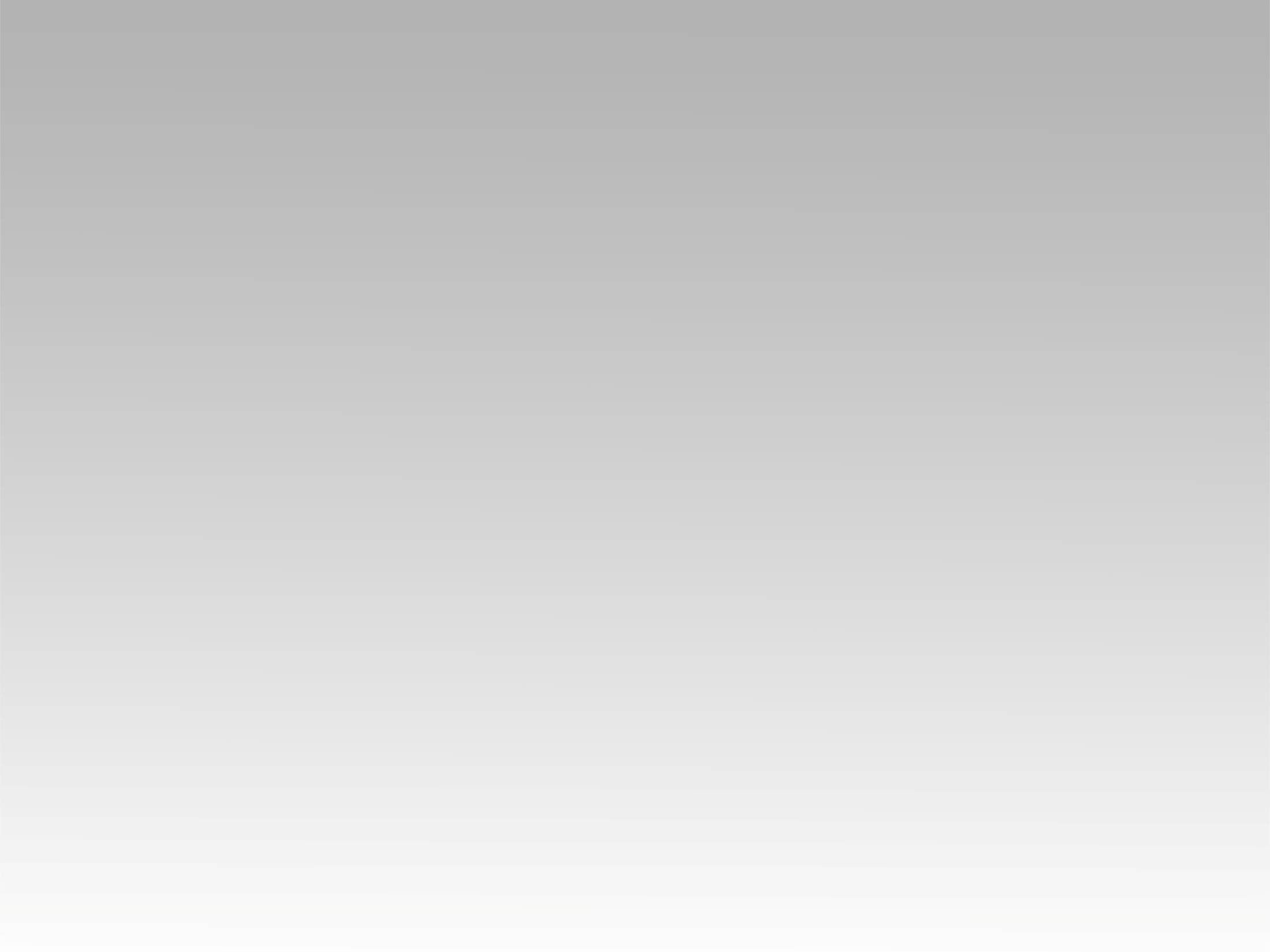 تـرنيــمة
عَمِّقْ مَعرفتي فيك
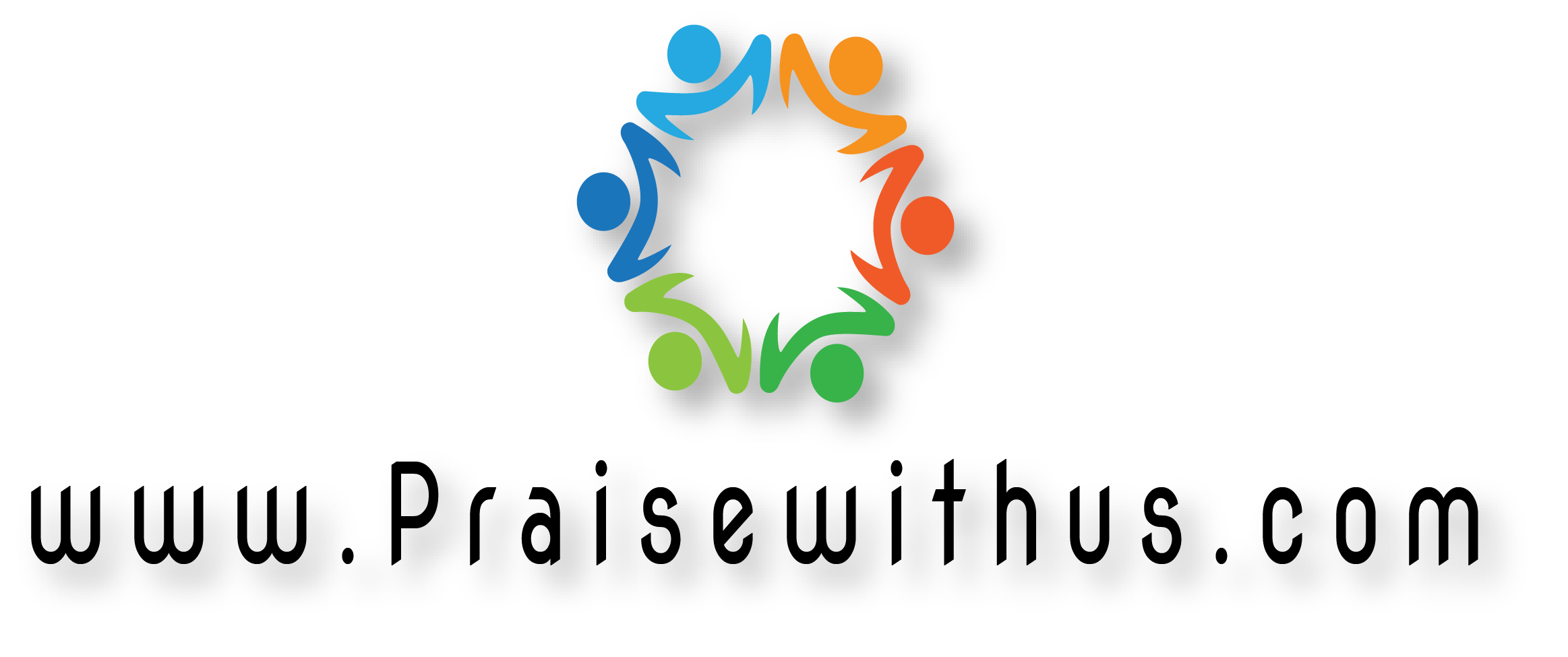 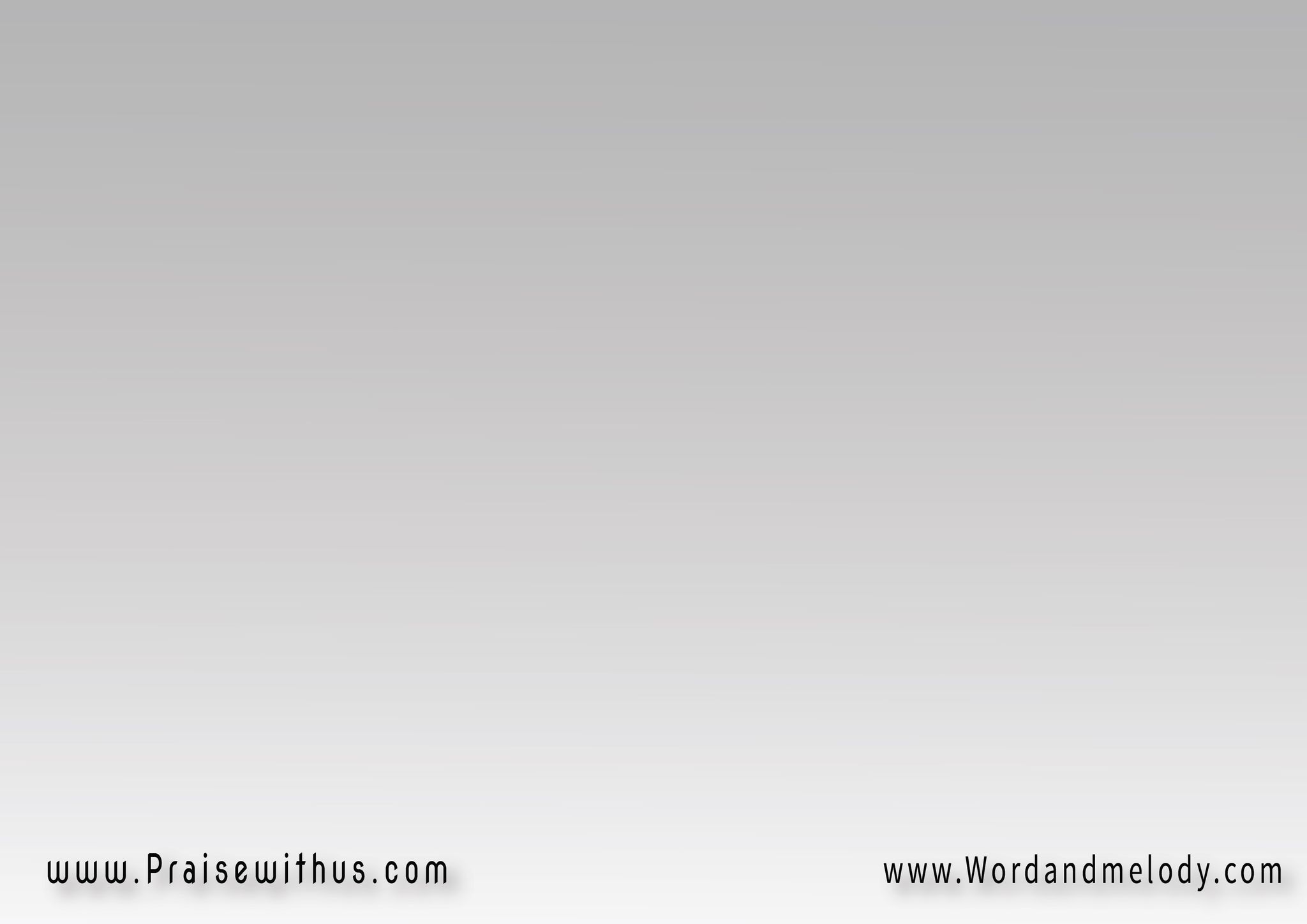 (عَمِّقْ مَعرفتي فيك   حَبيبــي يا يَســـــوعقلبي مِتمَسِّك بيك اِضـوي في ليلي شموع)2(نُوري في دَربي إنتَ ورَفيقي في الخَطَريا محَلِّي عُمـري إنتَ  ياغِير كُلِّ البَشَر)2

(aammeq maarefti feek   habibi ya yasoualbi metmassek beek   eDwi fi laili shmooa)2(nori fi darbi enta   we rafiqi fil khataryamhalli aomri enta   ya gher koll elbashar)2

Deepen my knowledge about You Beloved Jesus and 
light candles in my darkness. You are my light and 
my best friend; You are not like anybody else.
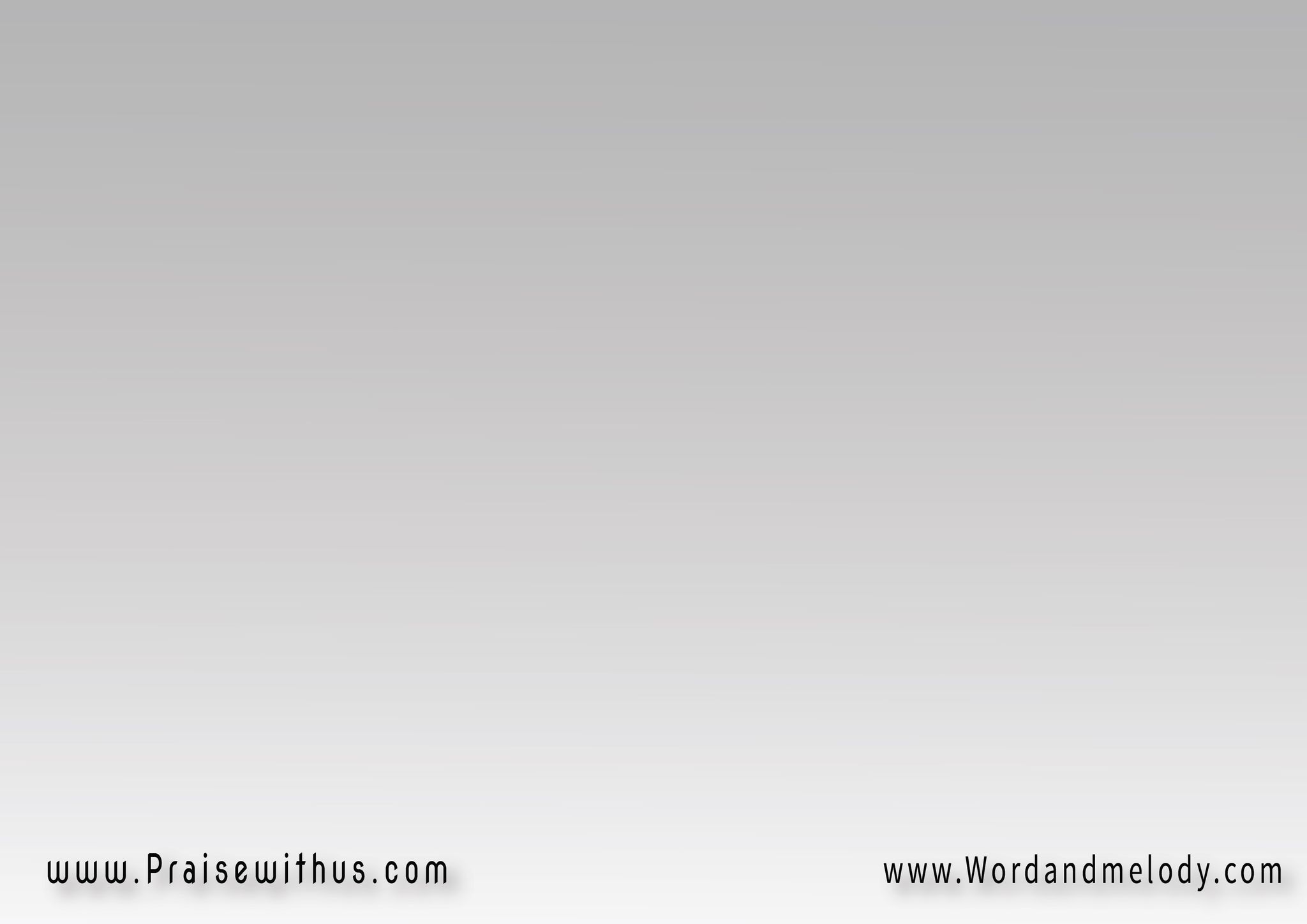 حَبيبي إنتَ حَبيبـي   ياغِير كُلِّ البَشَــــرعَمِّقْ مَعرفتي فيك   حَبيبـــي يا يَســـوعقلبي مِتمَسِّك بيك اِضوي في لِيلي شموع
habibi enta habibi   ya gher koll elbasharaammeq maarefti feek   habibi ya yasoualbi metmassek beek   eDwi fi laili shmooa


You are my Beloved, You are not like anybody else.
 Deepen my knowledge of You and light 
candles in my darkness.
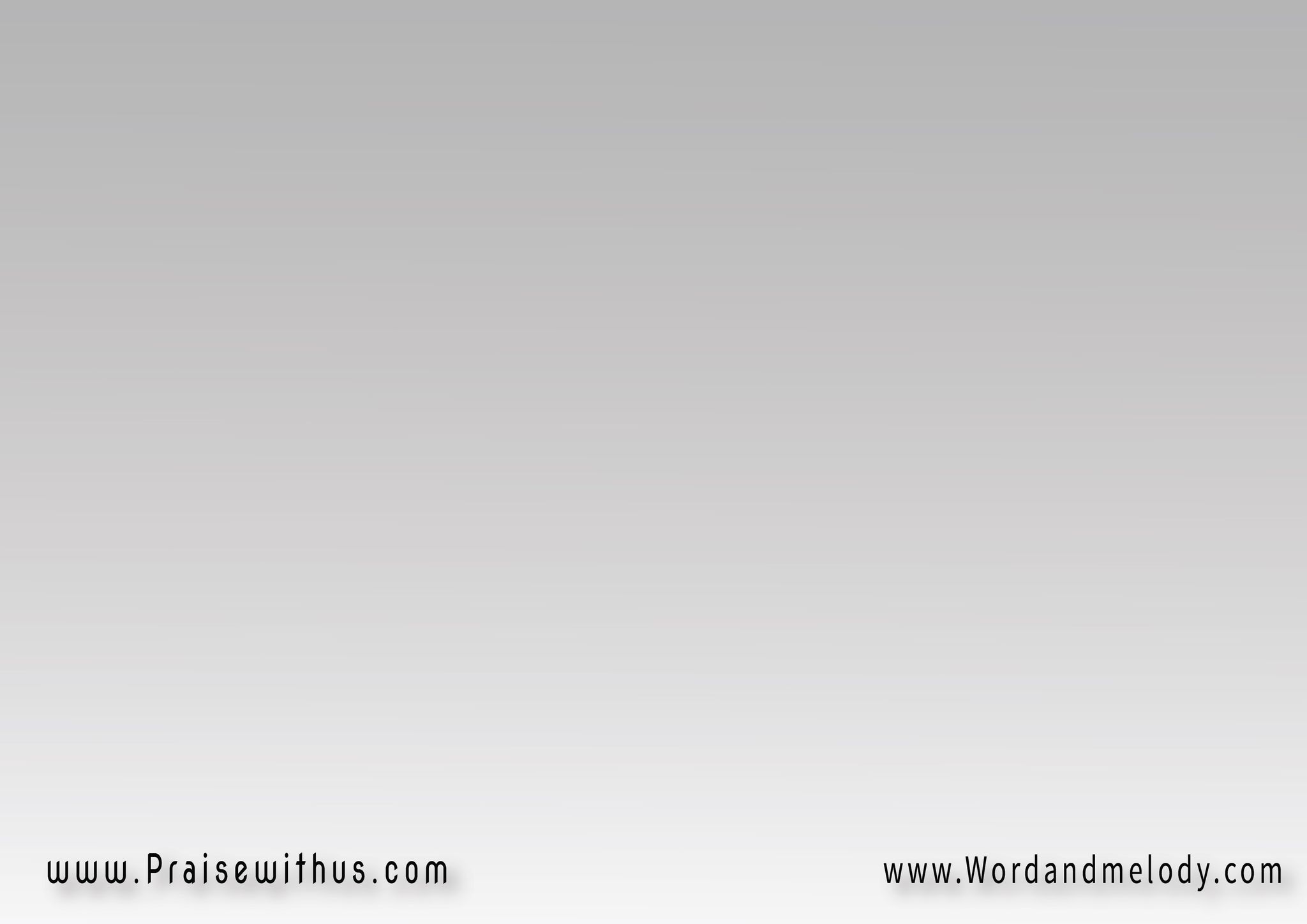 (تُغمُرني بحُبَّك وبجُودك   وَحدَك تِحمِيني بوعُودكيامنَوَّر عُمري مِن نورك   وعدَك قلبــــــي اِنتَظَرإيدك  تِرعَاني وتِحمِينـــي   لمَّا بتِرعَانـــي تعَزِّينيتحت جنــاحك بتخَبِّينـــي   لمَّا يجـــي الخَطَــــر)2

(toghmorni bhobbak webjodak   wahdak tehmini be woaodakyamnawwar aomri men norak  waadak albi entazaredak teraani we tehmini  lamma bteraani taazzinitaht jnahak bet khabbini   lamma yeji elkhatar)2

You alone protect me with Your love and Your promises which
 I expect. Your hand comforts me and You hide me under 
Your wing during the dangers.
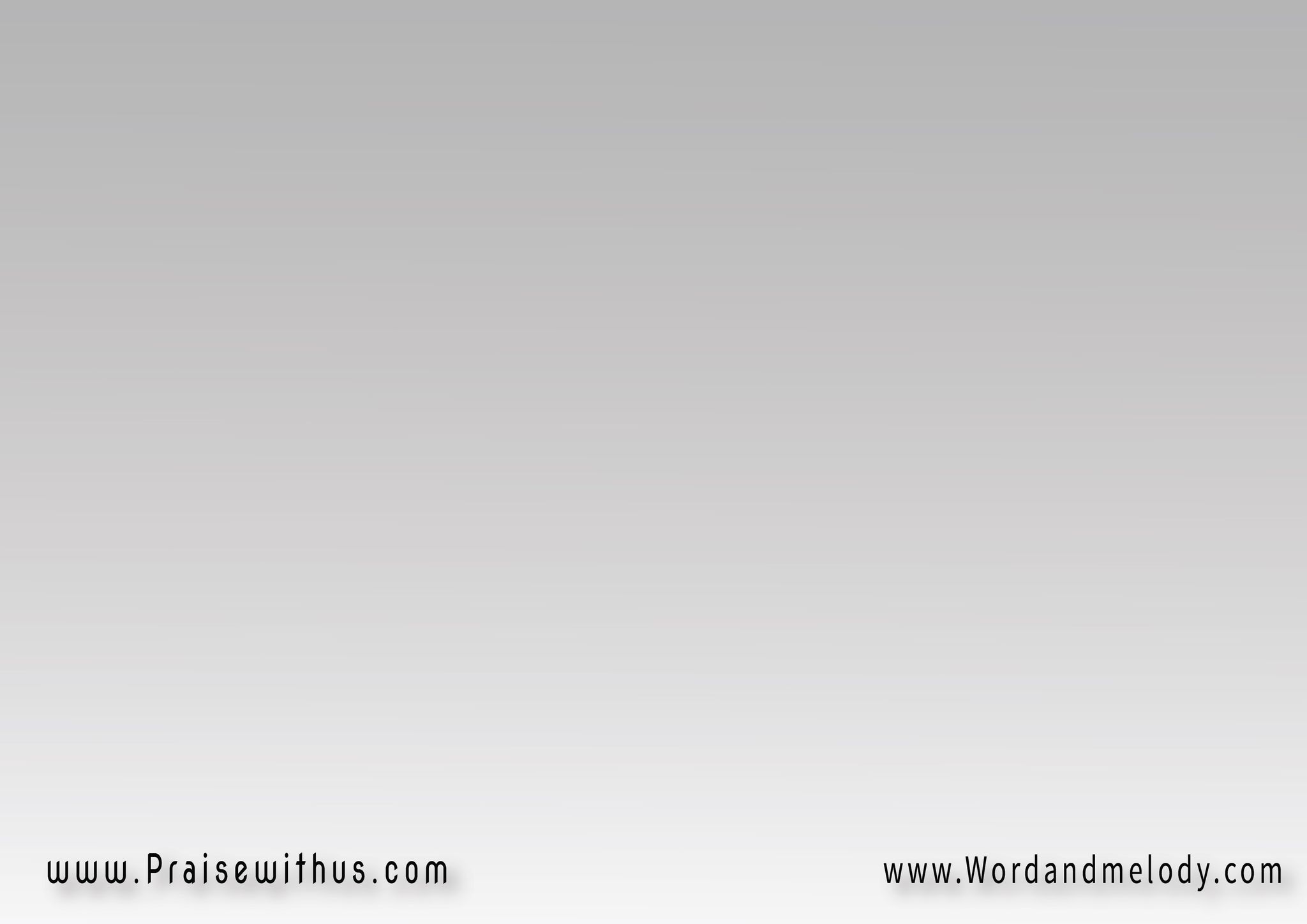 (نُوري في دَربي إنتَ ورَفيقي في الخَطَريا محَلِّي عُمـري إنتَ  ياغير كُلِّ البَشَر)2حَبيبي إنتَ حَبيبـــي   ياغير كُلِّ البَشَــــر
(nori fi darbi enta   we rafiqi fil khatar 
yamhalli aomri enta  ya gher koll elbashar)2habibi enta habibi   ya gher koll elbashar


You are my light and my best friend; 
You are not like anybody else.
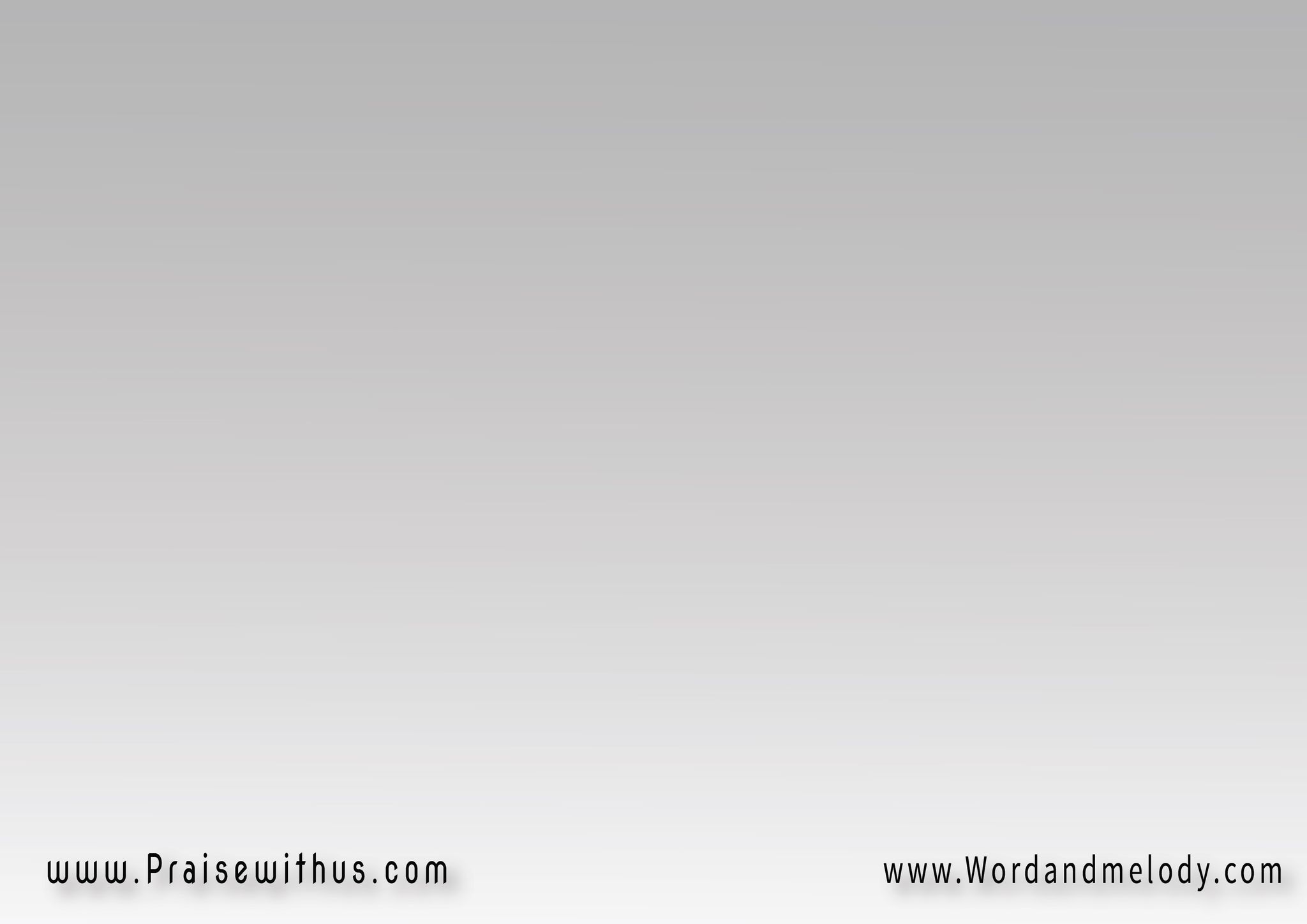 (مِشتاق أعرَف عَنَّك أكثر   ياللي بقربك حُبِّي بيكبَرياللي عَليَّ بعينك تِسهَر   حُبَّك قلبــــــــي اِختبرسَمَّعْني صُوتَك ياغالي   وكلامك خَلِّيه عَلى بَاليعَلِّمْني وغَيَّرْ لي حَالي   وغَيَّرْ قلبـي الحَجَر)2
(meshtaq aaraf aannak aktar yallib orbak hobbi byekbaryalli aalayya baenak teshar   hobbak albi ekhtabarsammaani Sotak ya ghali  we kalamak khalleh aala baliaallemni we ghayyarli hali  we ghayyar albi alhajar)2
I long to know more about You, I experienced Your love. Teach me, let me hear Your voice and change my rock 
hard heart.
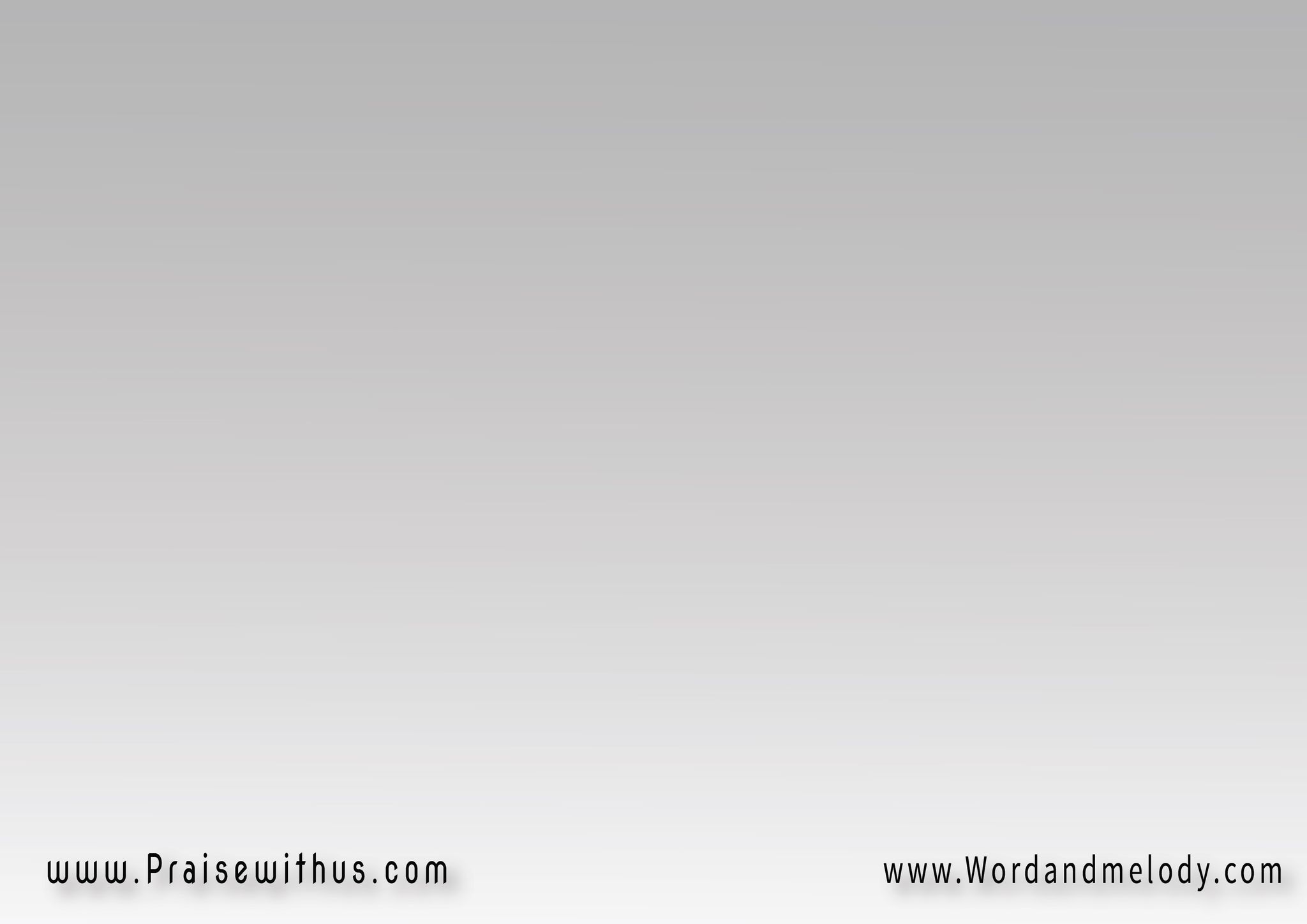 (نُوري في دَربي إنتَ ورفيقي في الخَطَريا محَلِّي عُمري إنتَ  ياغير كُلِّ البَشَر)2حَبيبــــي إنتَ حَبيبـي   يا أرَقّ مِن البَشَرعَمِّقْ مَعرفتــــي فيك   حَبيبي يا يَســـوعقلبي مِتمَسِّك بيك اِضوي في لِيلي شموع
(nori fi darbi enta   we rafiqi fil khataryamhalli aomri enta  ya gher koll elbashar)2habibi enta habibi  ya araq men elbasheraammeq maarefti feek   habibi ya yasoualbi metmassek beek   eDwi fi laili shmooa)2
You are my light and my best friend; You are not like anybody else. You are my Beloved Who are more tender than everybody else. Deepen my knowledge about You Beloved Jesus and light candles in my darkness.
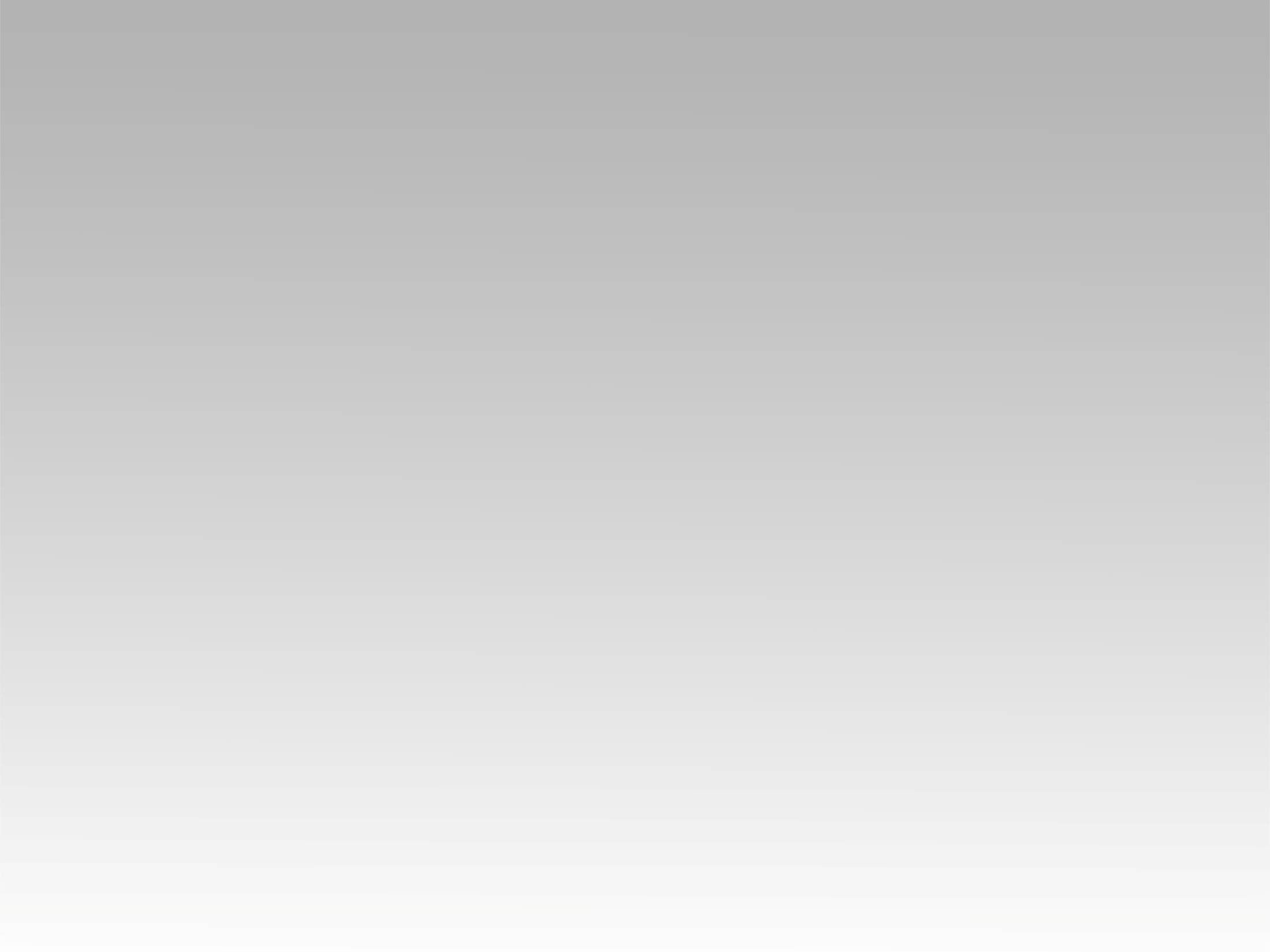 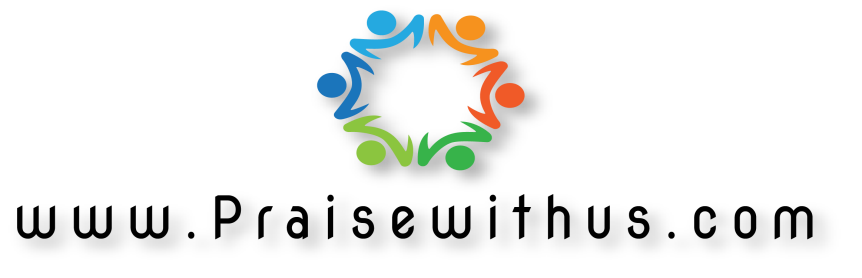